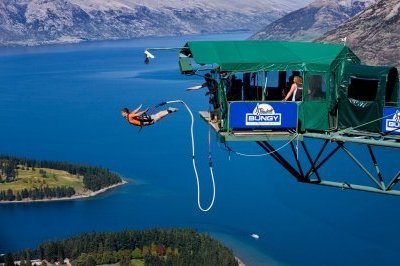 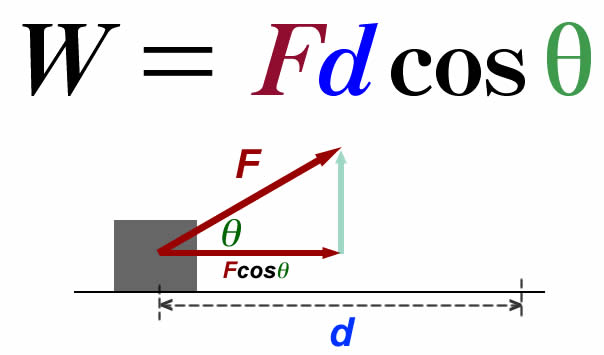 Ch4: Work & Energy
4.6 – Elastic Potential Energy & Simple Harmonic Motion (pg. 197-200)
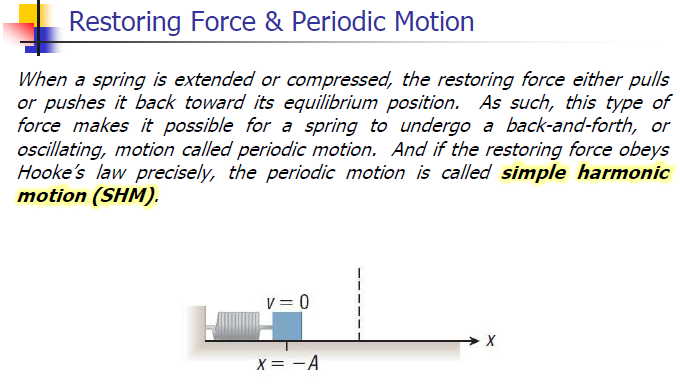 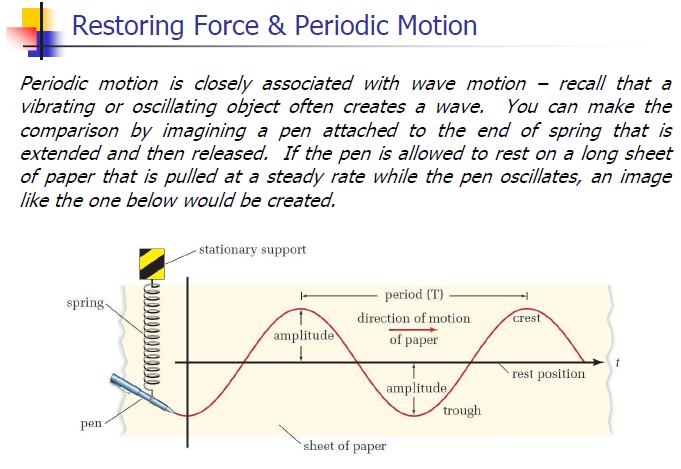 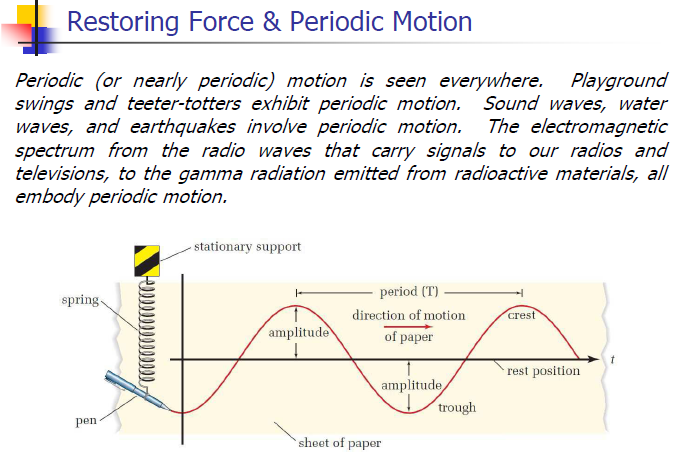 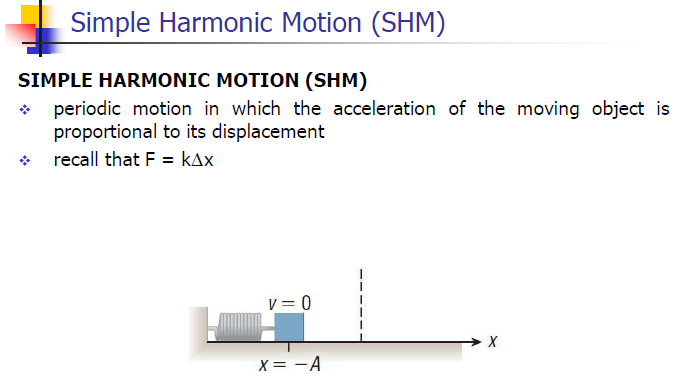 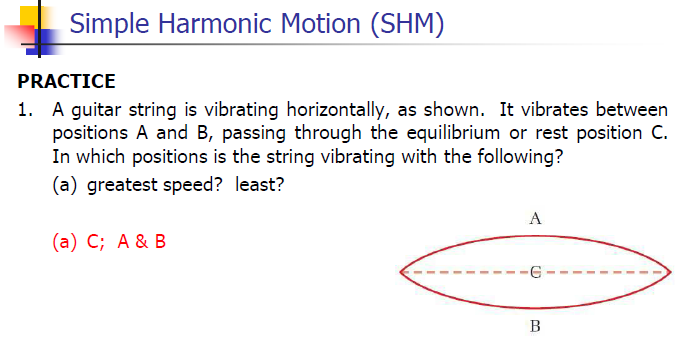 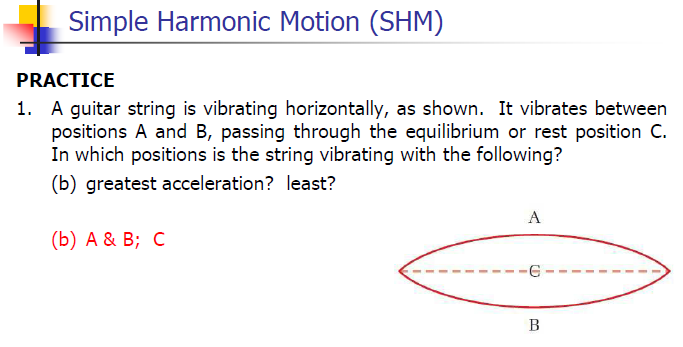 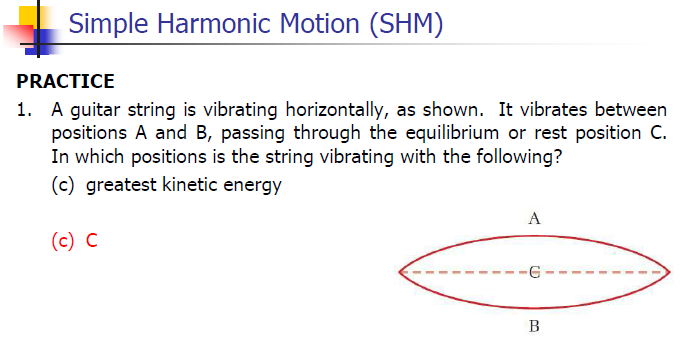 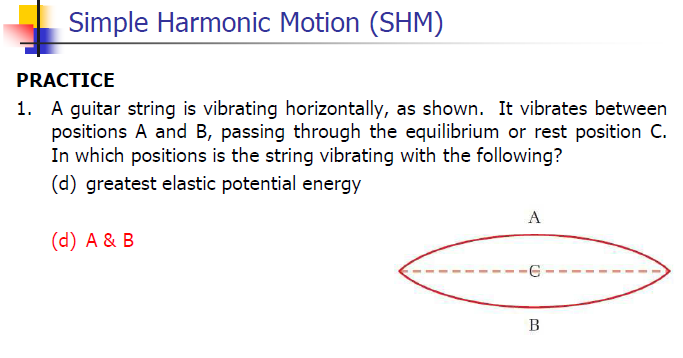 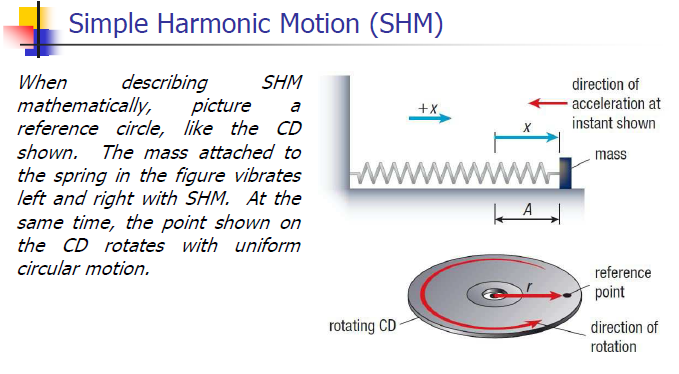 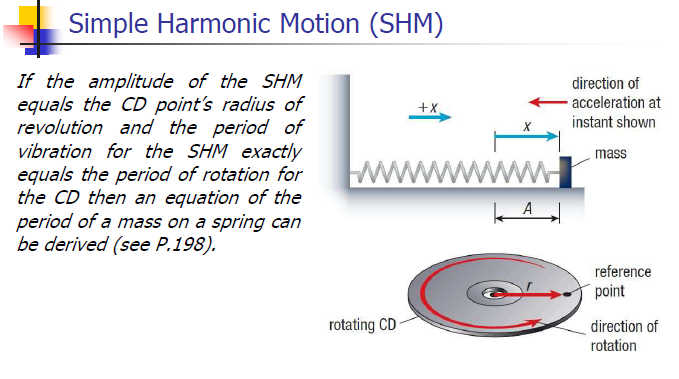 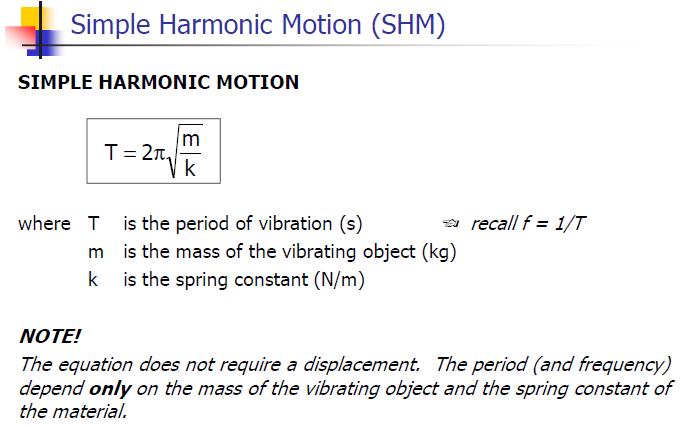 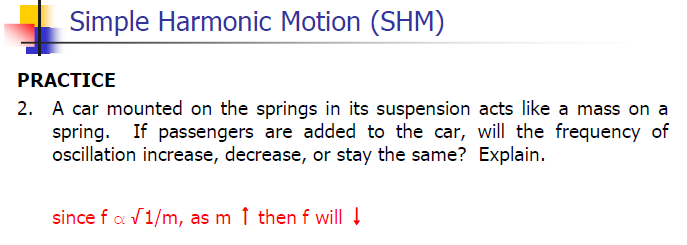 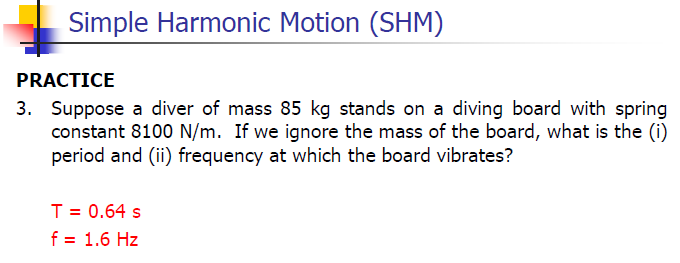 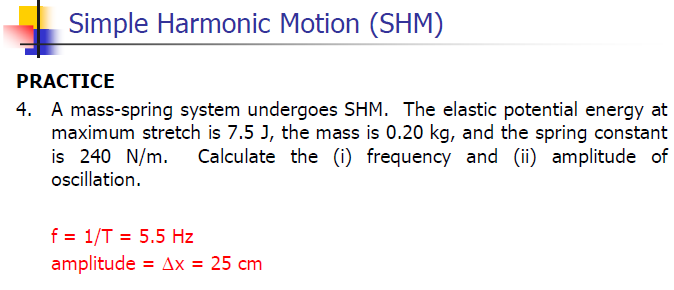 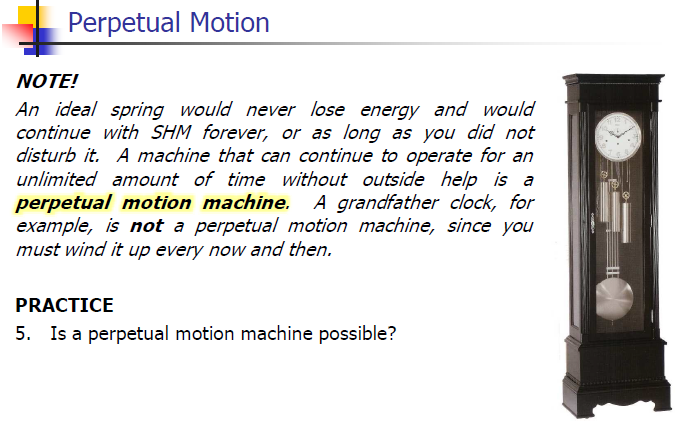 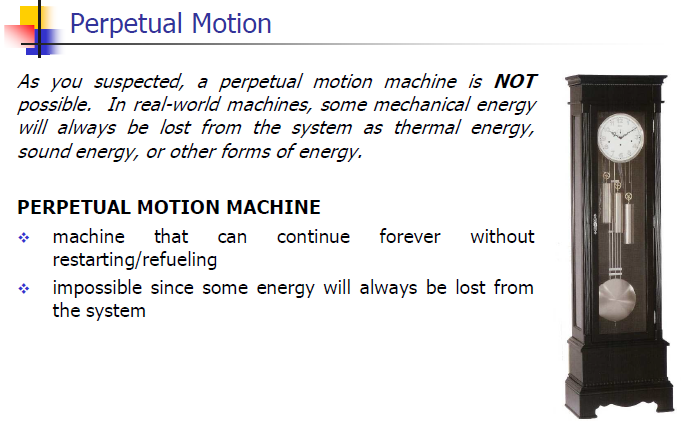 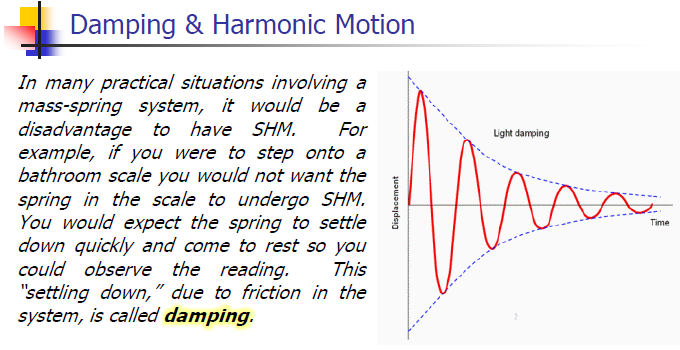 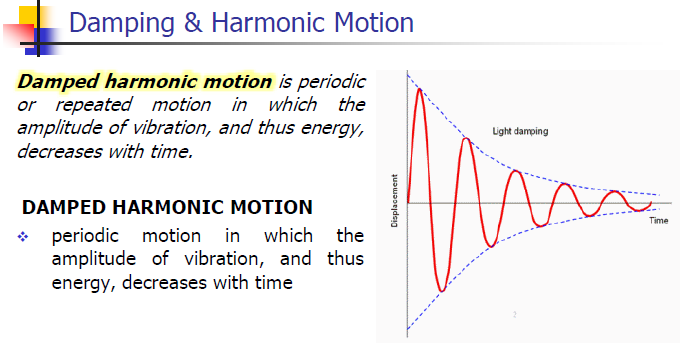 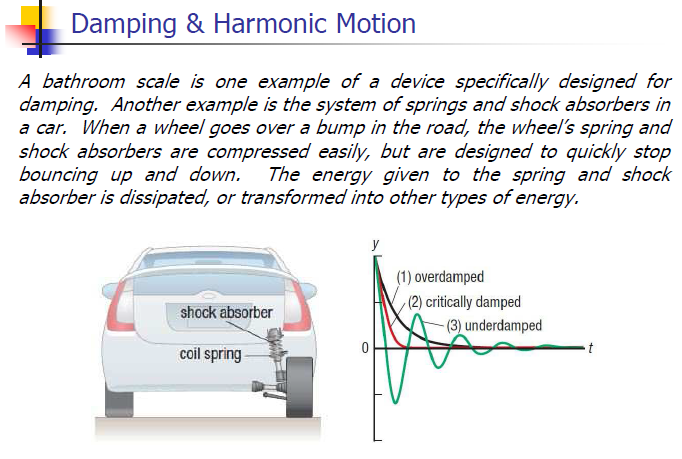 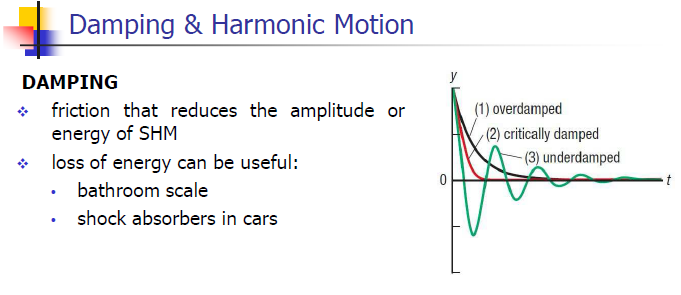 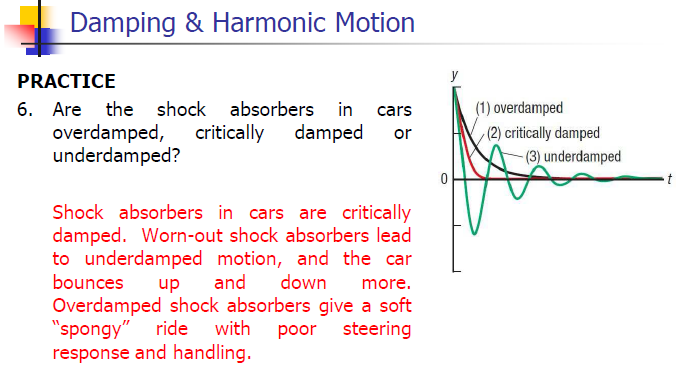 Classwork& Homework